AIAA DAYTON-CINCINNATI / ASME DAYTON
ANNUAL HONORS & AWARDS PROGRAM
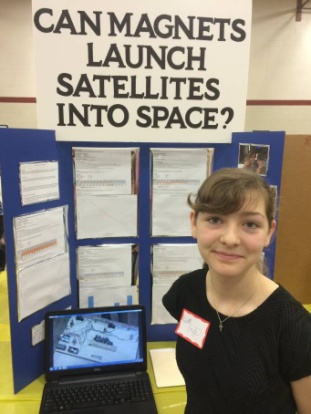 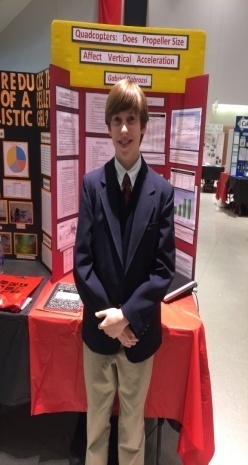 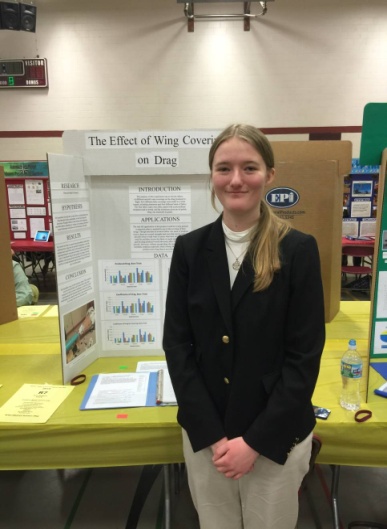 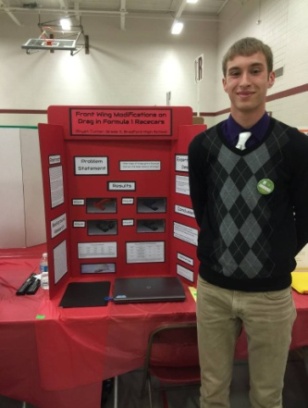 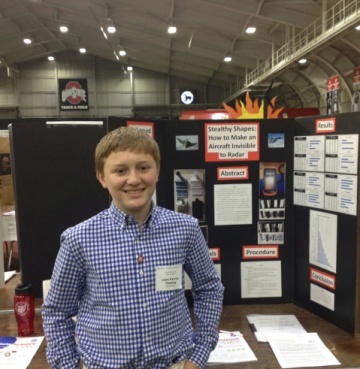 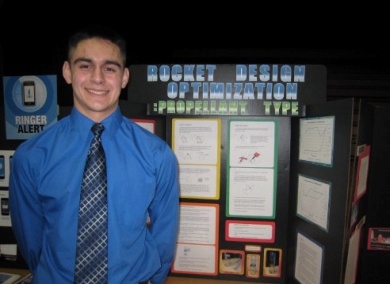 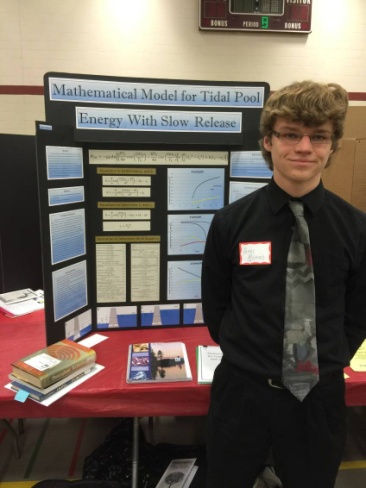 Science Fair
Award Winners
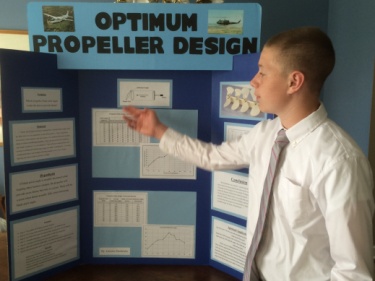 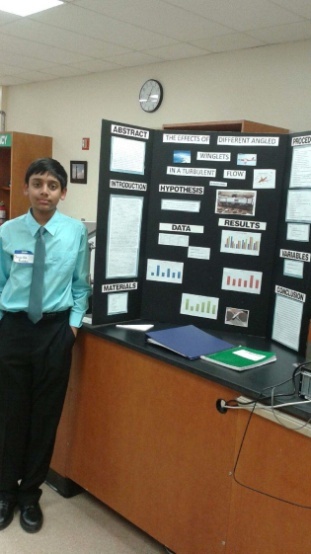 University of Dayton	 May 21, 2015
ASME Dayton Section
2014-2015 Executive Board
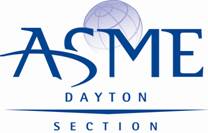 Tim Leger 		Chair & Webmaster
Vince Miller		Treasurer
Tommy Baudendistel	Honors and Awards 
			Science Fair Awards 
Sivaram Gogineni	Executive Director

General Board Member: Joe Miller 
                                           
 

Cedarville University: Darren Holland
Wright State University: Ha-Rok Bae
University of Dayton: David Myszka
Thank you for your dedication!
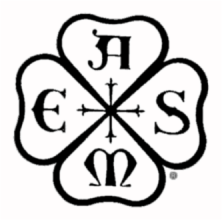 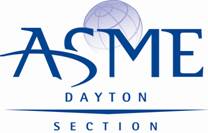 ASME Dayton Section
2014-2015 Activities

 October 2014
10 th DESS

  March 2015
 Support of 40th DCASS
 Ohio West District Science Day

 April 2015
 Student Impromptu Design
   Competition 








2014-2015 Financial Support
 TechFest
 FIRST Lego League
 Student sections (UD, WSU, Cedarville)
 Engineers’ Week Activities at Valley
   View middle school
 Valley View Science Fair
 Solar Splash
 MWPG
ASME Impromptu
Student Design Competition
Held 17 April at Wright State University 
In conjunction with 
AIAA Regional III Student Conference
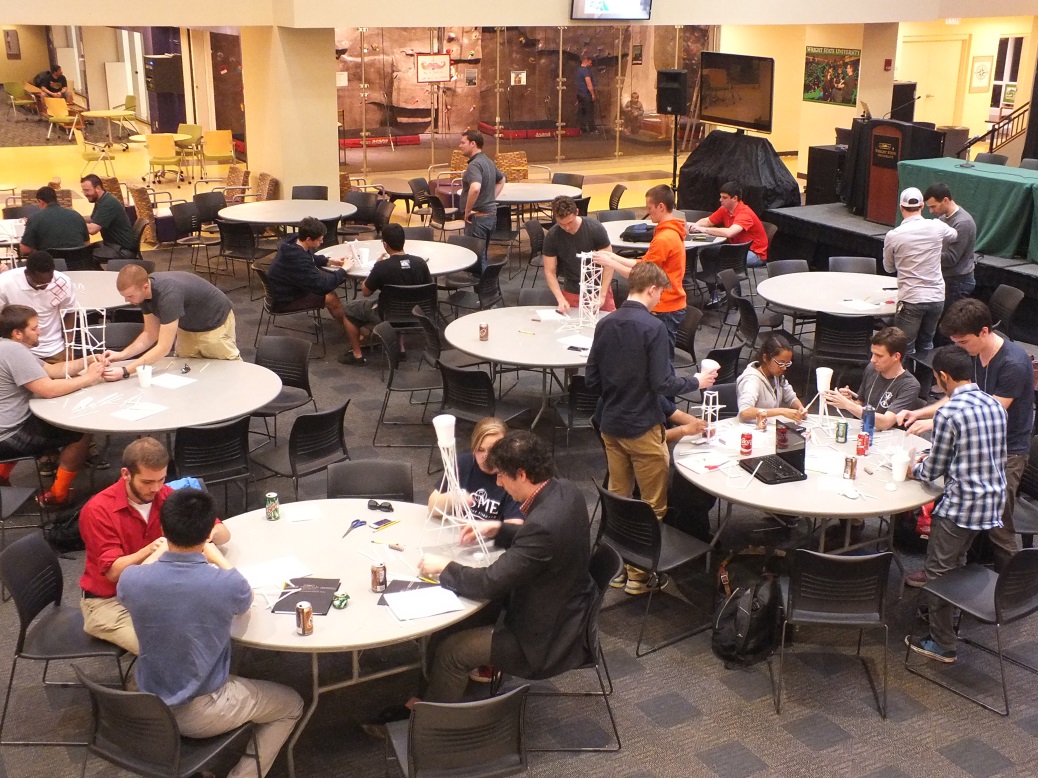 25 Students & 7 Professional members attended
Students from Wright State University, Cedarville University, University of Illinois, and Cleveland State University 
2 Challenges: Straw Tower & Parachute
ASME Dayton Section
Science Fair Awards
Erin Rogers

“The Effect of Wing Covering on Drag”
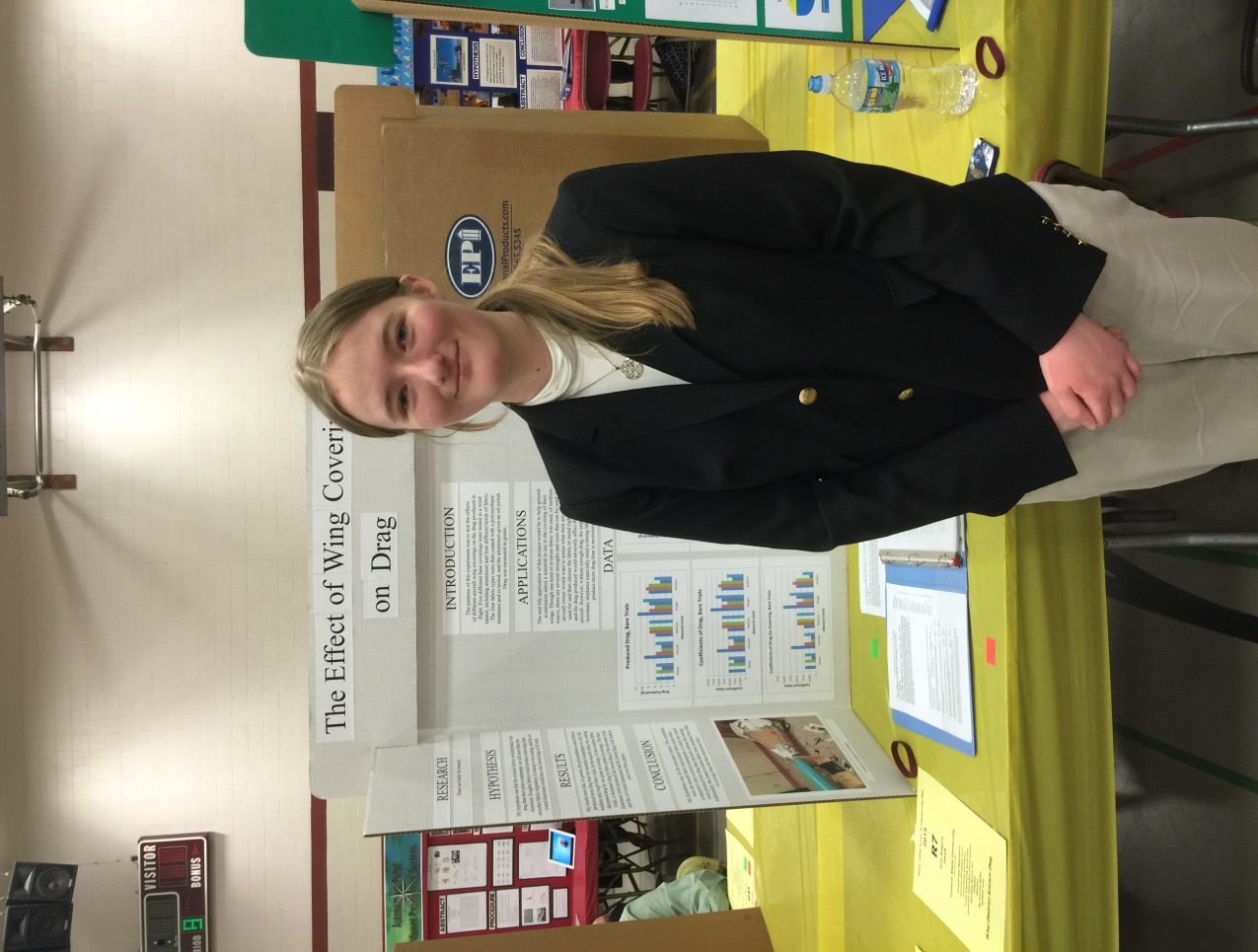 Congratulations!!
ASME Dayton Section
Science Fair Awards
Peter Menart 

“Mathematical Model for
 Tidal Pool Energy with
 Slow Release”
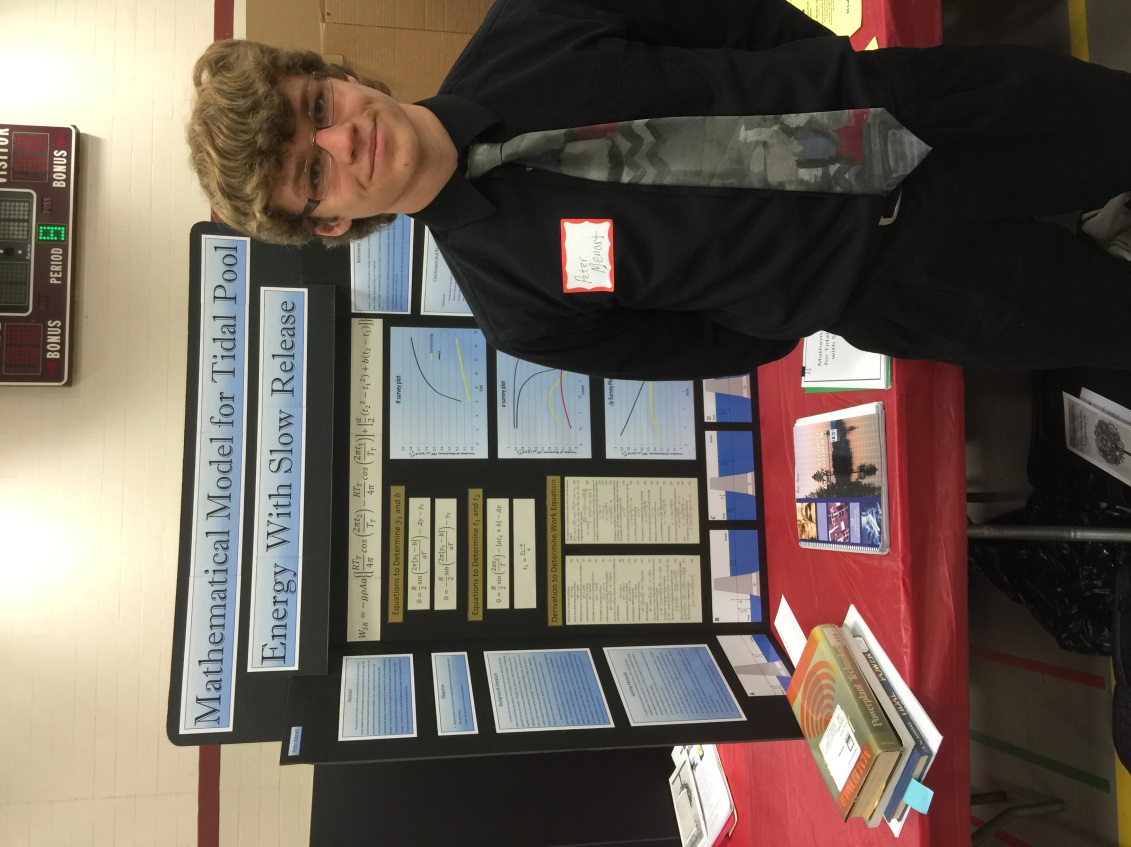 Congratulations!!
ASME Dayton Section
Science Fair Awards
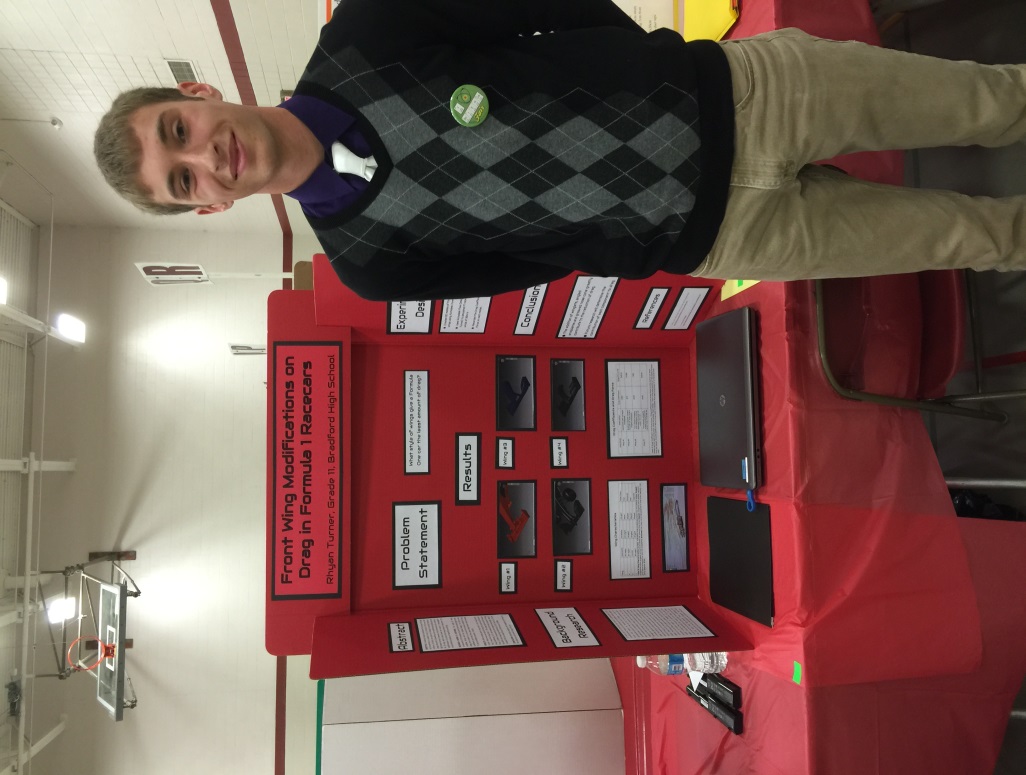 Rhyan Turner
“Front Wing Modifications
 on Drag in F1 Racecars”
Congratulations!!
Tenth Annual DESS
Organizing Committee
Chair:
Sivaram Gogineni

Co-chair:
Drew Caswell
Marcus Bracey
Ryan SchmitDarren HollandJoe MillerBen HallsDaniel RichardsonJake SchmidtTim Leger
Vince Miller
Carl Tilmann
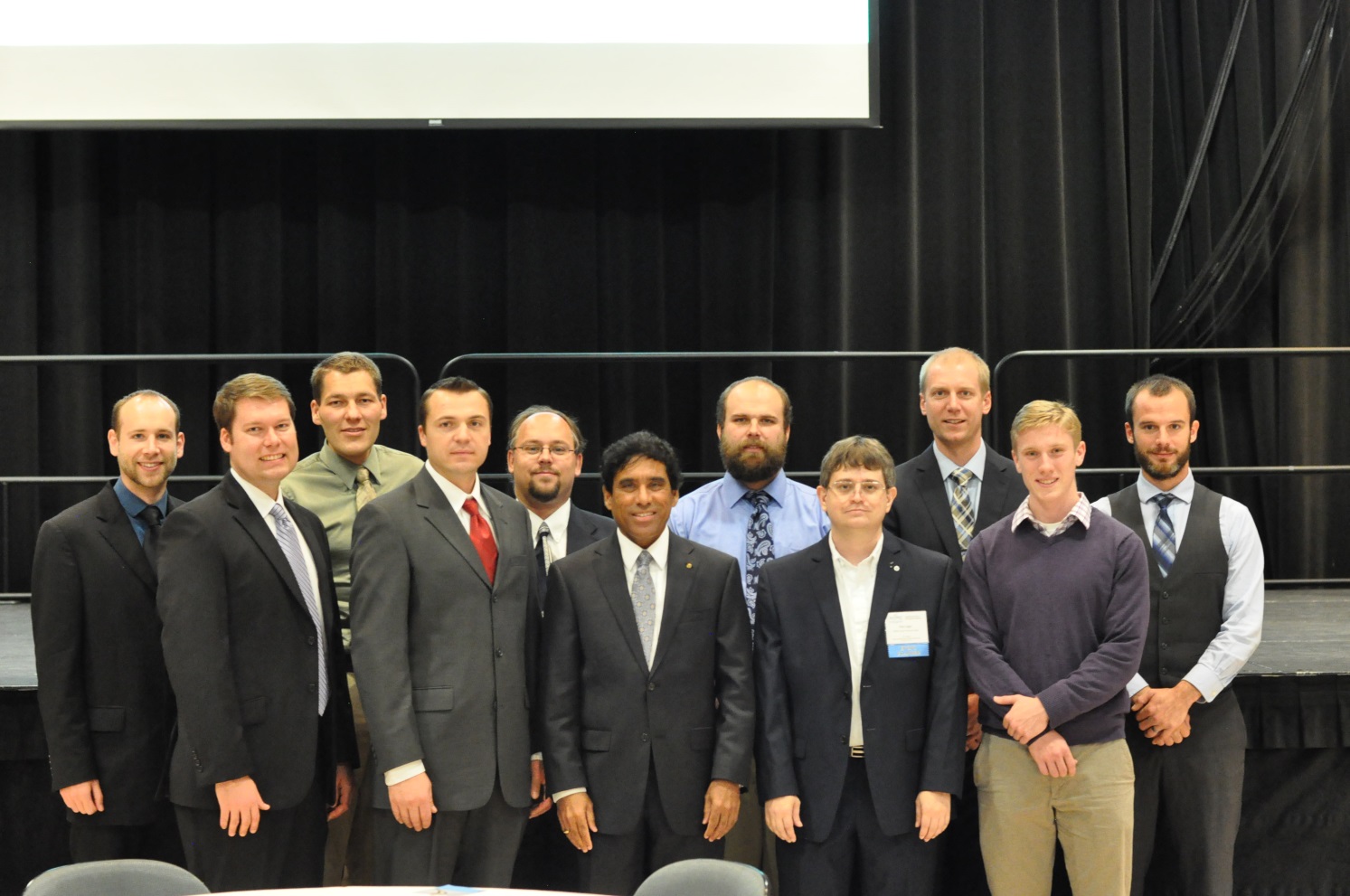 Keynote Address: Dr. Ian Clark
“Towards the Next 40 Years of Planetary Exploration: Advancing Aerodynamic
 Decelators for the Future”
Thank you for your dedication!
Tenth Annual DESS
Event Highlights
More than 150 participants

Keynote address given by                             Dr. Ian Clark
     Systems Engineer at NASA’s
     Jet Propulsion Laboratory

Over 100 Oral & Poster        presentations

11th DESS scheduled for                    November 2, 2015                            Wright State University Student Union

For further details: http://www.asmedayton.org/DESS
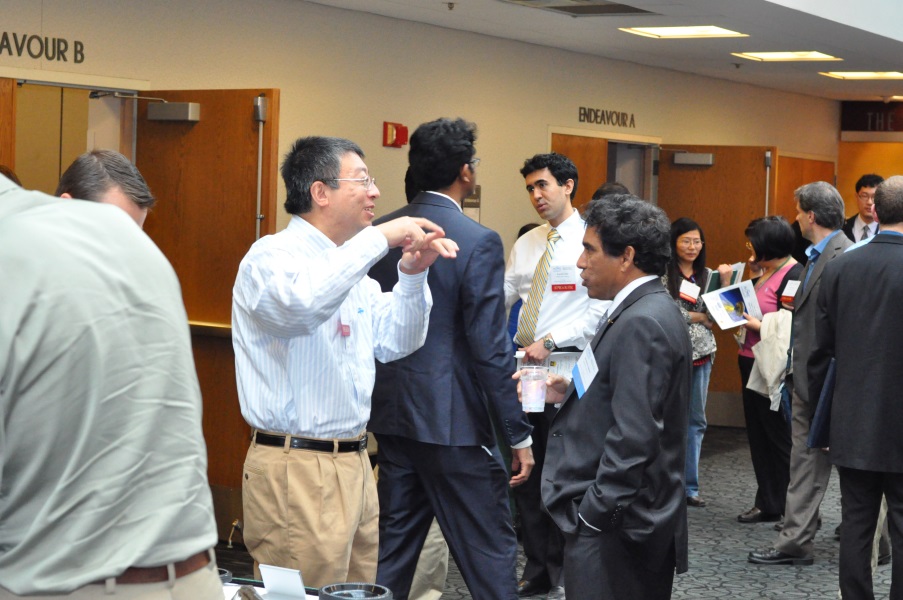 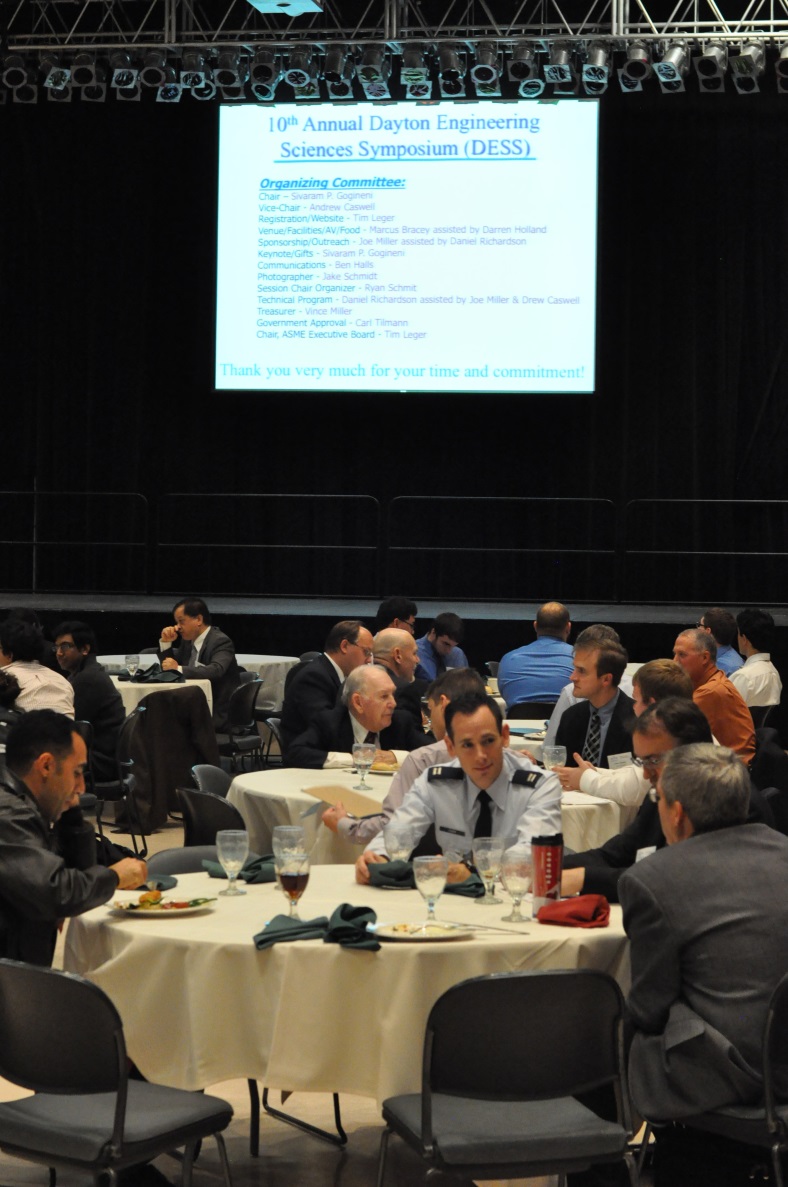 Tenth Annual DESS
Sponsors
Gold Sponsors
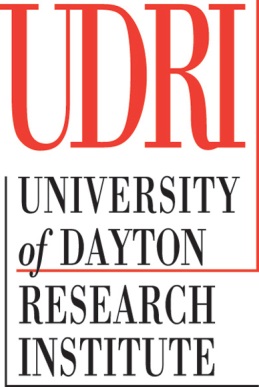 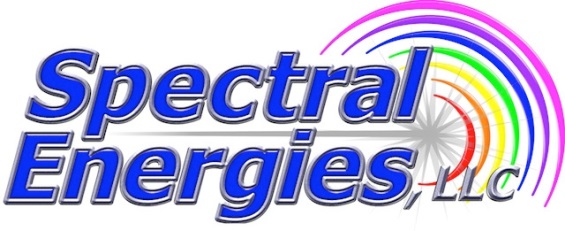 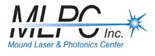 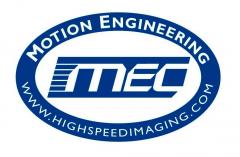 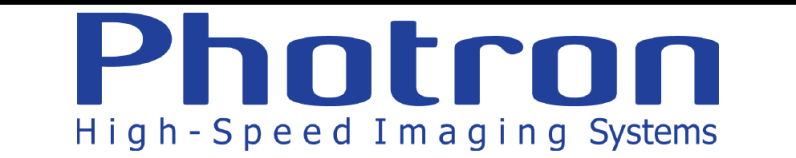 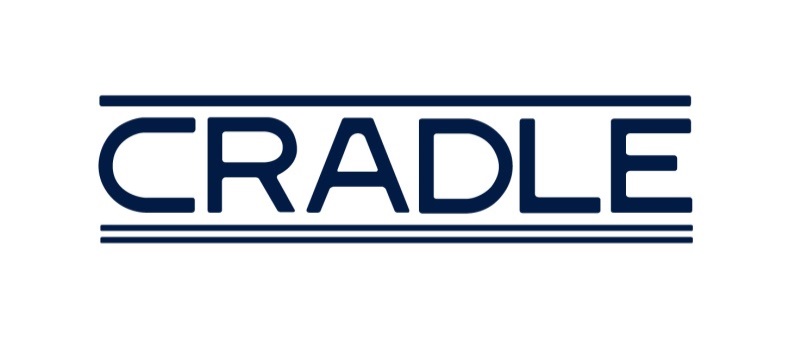 Silver Sponsors
Supporting Organizations
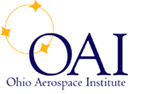 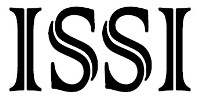 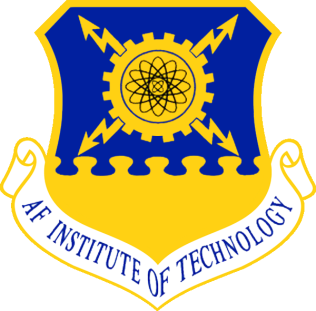 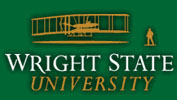 Thank you for your support!
ASME Dayton Engineering Sciences Symposium
Best Presentation Awards
Engineering Measurements: Daniel Clark
Additive Manufacturing: Kyle Harned, 
                    Benjamin Raabe, Alexander Cozier,
                    Margaret Riley
Poster Session, College: Adam Hehr, 
                    Marcelo Dapino, Paul Wolcott, 
                    Matt Scheidt
Structures and Fatigue: Emily HenryDesign & Optimization: Nidal JodehMaterials: Abishek Kamaraj
Thermal Sciences: Mouleeswaran Palaniappan
Congratulations!!
ASME Dayton Engineering Sciences Symposium
Best Presentation Awards
Undergraduate Research: Adam Katterheinrich, 
                             Nicholas Nielsen, Tyler Parcell
Renewable and Clean Energy: Rob Lafleur
Microstructures: Gregory LoughnaneFluid Dynamics & CFD: Arvind MohanEngineering Education: Vidur PrasadSensors: Jacob Singleton 
Biomedical: Senia SmootLight-Matter Interaction: William VancePoster Session, High School: Ryan Wood
Congratulations!!
ASME Member Longevity
25 Years
William Andes
Paul BrownThomas EasonJoseph FulfordBrent HughesMark Jenks
Christopher MurawskiChristopher Murphy
Andrew MurrayTimothy NormanDaniel PapayRichard Rivir
50 Years
Bill ElrodRoger PantonReuben Wasserman
Congratulations!!
ASME Dayton Section
Young Engineer of the Year Award
Dr. Caleb Barnes
AFRL/RQVA
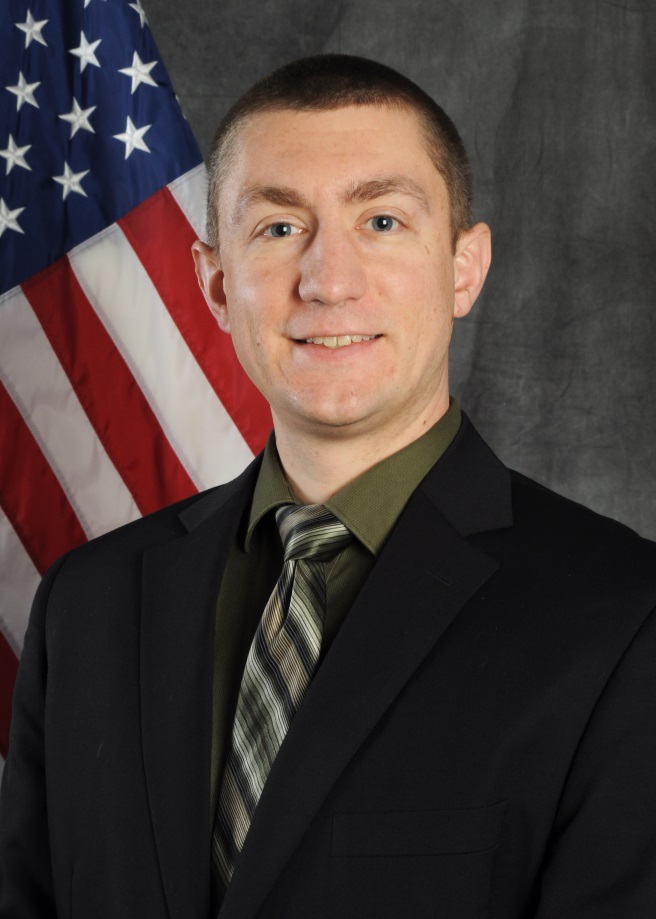 “Caleb Barnes is recognized for advancing the understanding of streamwise vortex-wing interaction.”
Congratulations!!
ASME Dayton Section
Young Engineer of the Year Award
Michael Ooten
AFRL/RQTT
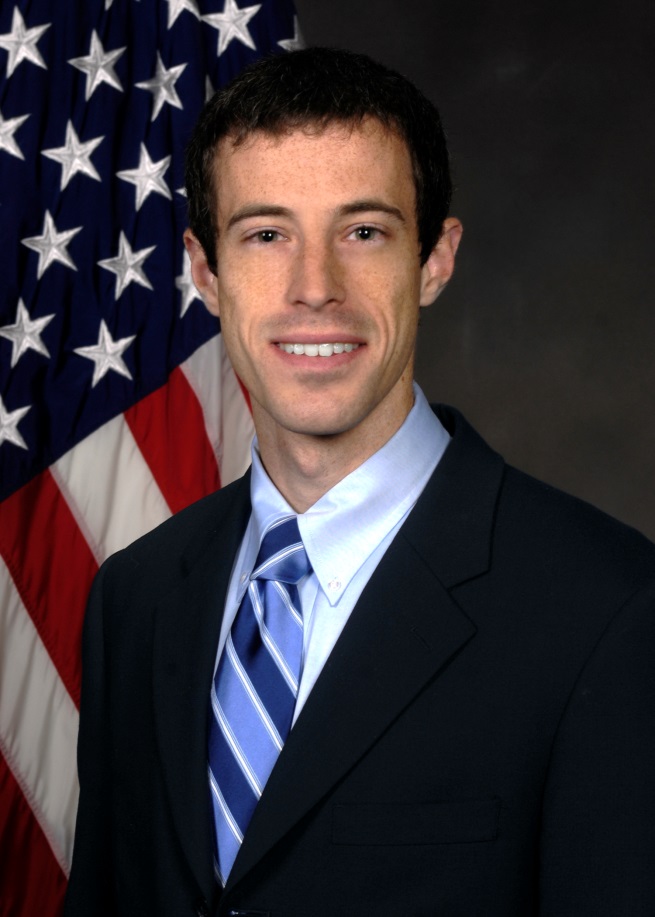 “Michael Ooten is recognized
for significant contributions to
the design and development of advanced turbine components.”
Congratulations!!
ASME Dayton Section
Outstanding Contribution Award
Dr. Michael List
AFRL/RQTT
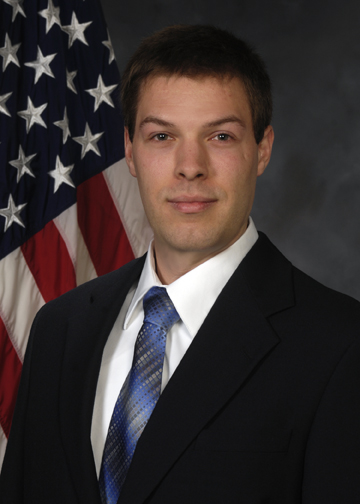 “For contributions towards the advancement of reduced order modeling of advanced turbo-machinery engine inlets.”
Congratulations!!
ASME Dayton Section
Lifetime Achievement Award
Dr. william Copenhaver
AFRL/RQTT
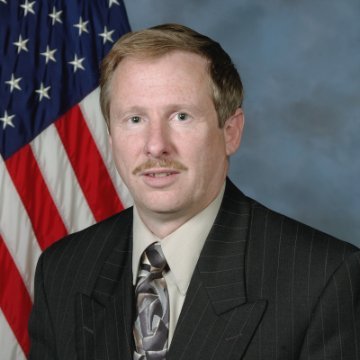 “In recognition of technical accomplishments in the areas of turbomachinery compressors
and flow control, along with sustained and distinguished service to both ASME and AIAA.”
Congratulations!!
ASME Dayton Section
Chair’s Special Service Awards
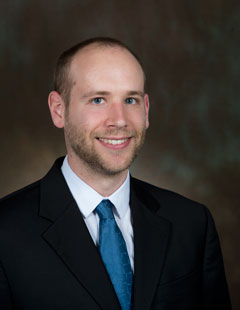 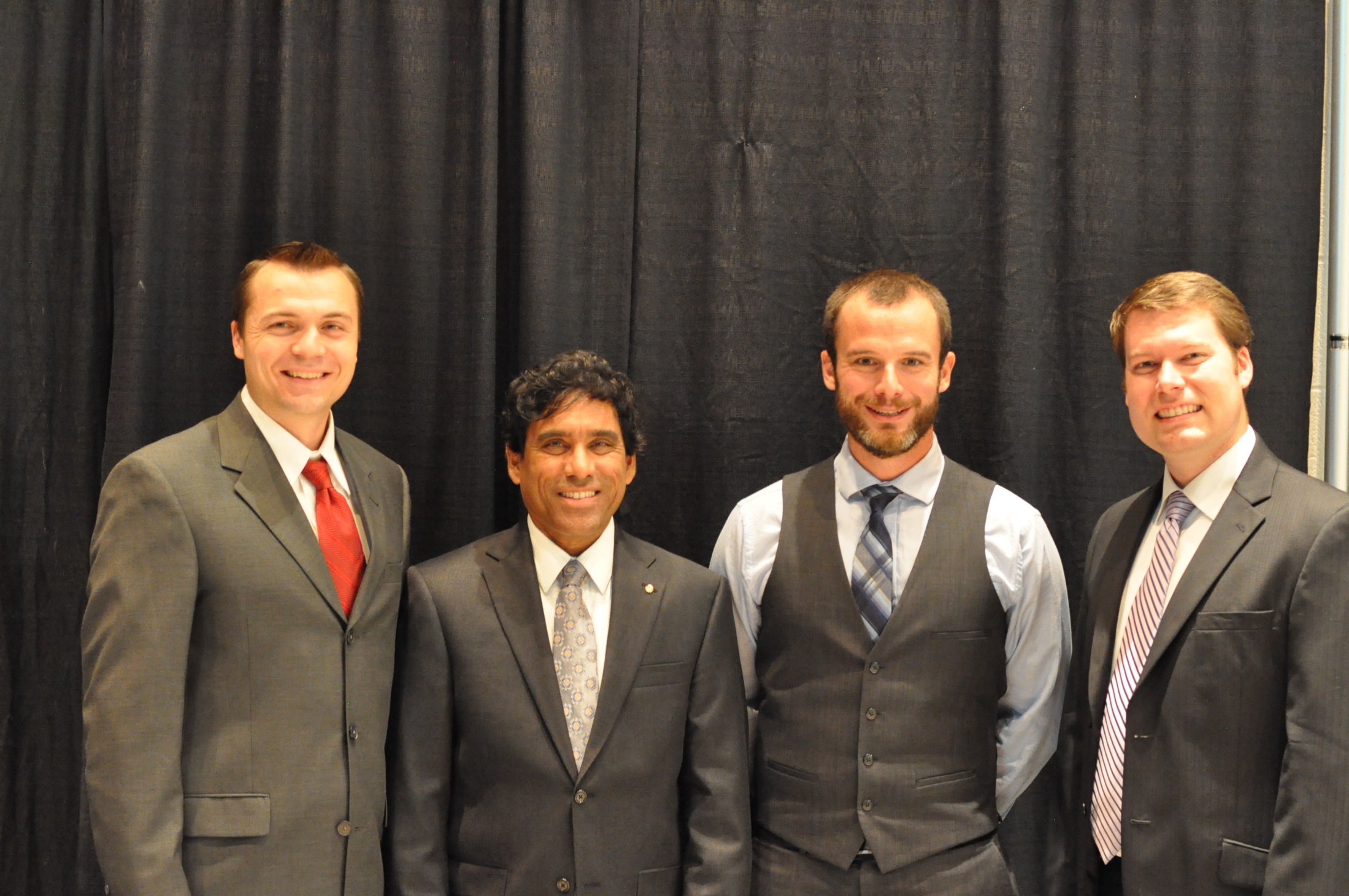 Joe Miller
Darren Holland
“For outstanding service to the
      ASME Dayton Section”
Congratulations!!
AMERICAN INSTITUTE OF AERONAUTICS AND ASTRONAUTICS
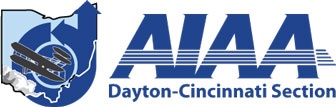 Dinner Meetings (2)
Lunch ‘n Learns (11)
STEM (Science Fairs; Women In Engineering Camp; Booths at Techfest, Air Show, SpaceFest, WACO Fly-In) 
DCASS with Keynote Michael Drake
Tour of Hawthorn Hill with Stephen Wright
Tour of Mach 3 & 6 Wind Tunnels
Tour of Champaign Aviation Museum
Public Policy Meeting with Congressman Turner
Student Sponsorship at Air Camp
Others (Tours, SequestFest,  π Day, CVD, NMUSAF Hollywood)
Hosted over 40 programs and events!
AIAA Dayton - Cincinnati Section
2014-2015 Executive Board
Lance Chenault		Chair
Michael List		Vice-Chair
Michael List		Secretary
Jon Poggie		Treasurer
Tim Cleaver		Membership Chair
Oliver Leembruggen	College Outreach
Carl Tilmann		Pre College Outreach         
Margo Ratcliff		Webmaster 
Eric Swenson		Symposium Chair
Rob Mitchell		Young Professionals
Mike White		Public Policy
Darius Sanders		Career & Workforce Development
Sivaram Gogineni	Regional Representative      
Marc Polanka		Honors and Awards
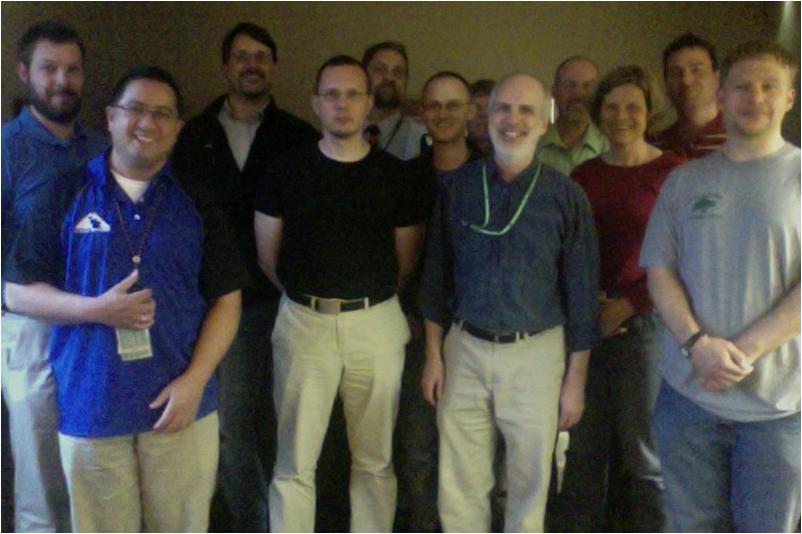 Thank you for your dedication to our members!
iSPACE
Air Show
TechFest
Science Fairs
Great Wright Carnival
AIAA k-12 STEM Volunteers
Neil Bechmann
José Camberos
Darrell Crowe
Anang Dadhich
Chad Geesman
Sid Gunasekaran
McKenzie Kinzbach
Oliver Leembruggen
David Liu
Wayne Lundberg
Doris Lundberg
Mark Mears
Rob Mitchell
Marc Polanka
Rory Roberts
Dhuree Seth
Rachel Sharp
Josh Shepard
Andrew Stubblebine 
Carl Tilmann
Sam Tilmann
Mike White
Rick Wills
Cale Zeune




UD D/B/F Team
UD Student Branch
UC Student Branch
WSU Stud. Branch
Air Force Institute of Technology
Dayton Affiliated Societies Council
National Museum of the USAF
WACO Fly-in
ScopeOut
Engineers Week
Thank You!!!
Wright-Dunbar Urban Nights
STEMulate your Mind
SpaceFest
Montgomery County Science Fair
“Can Magnets Launch Satellites into Space?” 
1st Place – Curtis Mackey
Congratulations!!
Montgomery County Science Fair
“Ground Effect”
2nd Place – Nicolas Pitrof
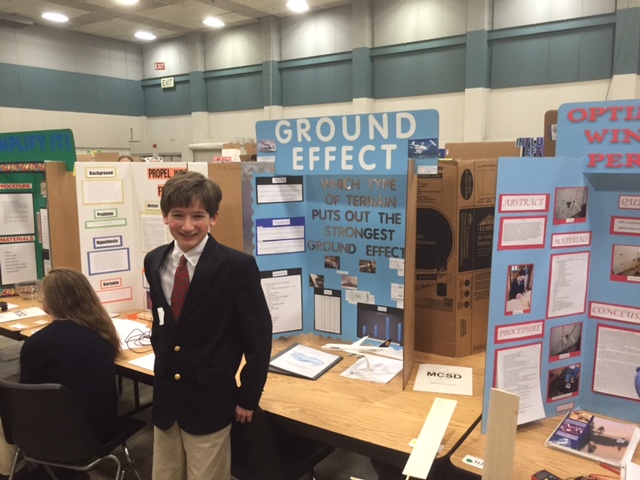 Congratulations!!
Montgomery County Science Fair
“Optimum Propeller Design”
3rd Place – Julianna Huber
Congratulations!!
Southwest Ohio Science and Engineering Expo
“Cycling Aerodynamics”
1st Place – Gabriel Dobrozsi
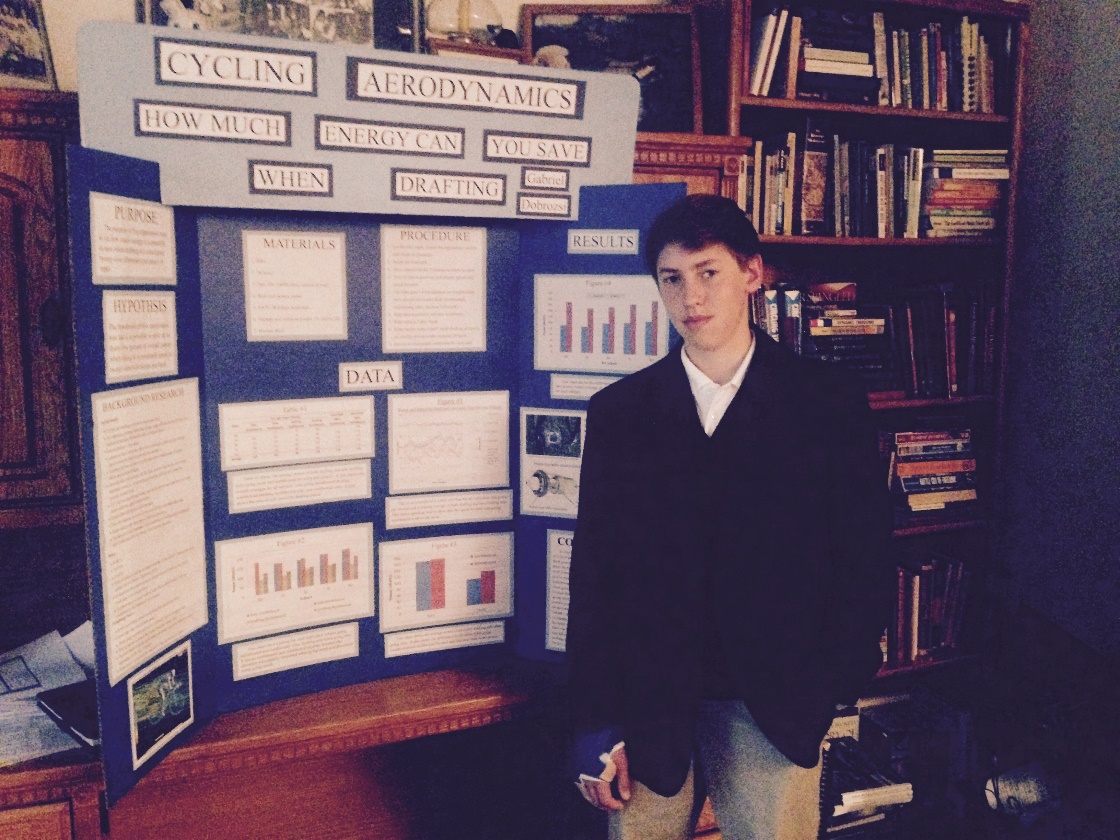 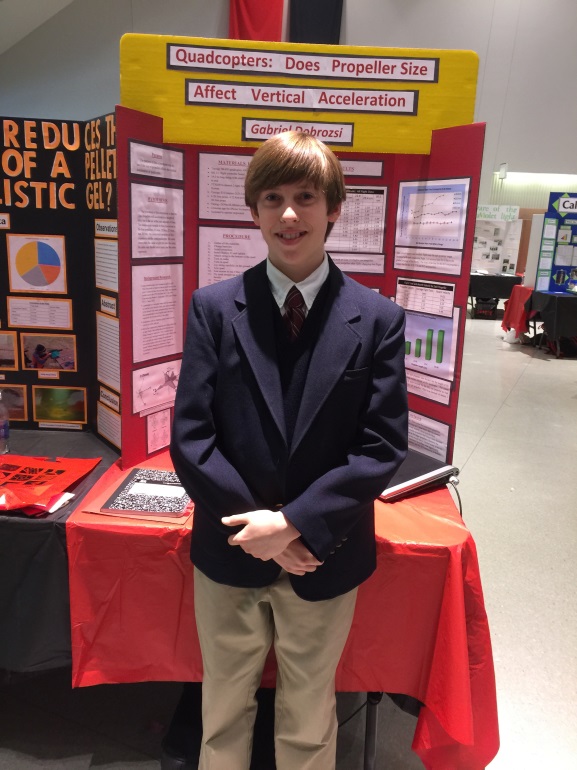 Congratulations!!
Southwest Ohio Science and Engineering Expo
“The Effects of Different Angled Winglets in a Turbulent Flow”
2nd Place			
   Adam Smith
Congratulations!!
Southwest Ohio Science and Engineering Expo
“Stealthy Shapes: How to Make an Aircraft Invisible to Radar”
			          3rd Place 
			         Kevin Wedig
Congratulations!!
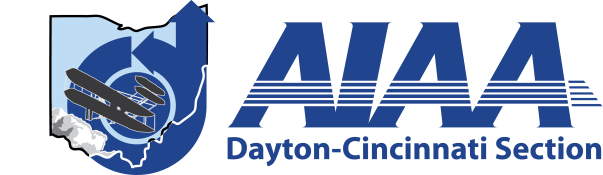 AMERICAN INSTITUTE OF 
AERONAUTICS AND ASTRONAUTICS
40th Annual
Dayton-Cincinnati
Aerospace Sciences Symposium
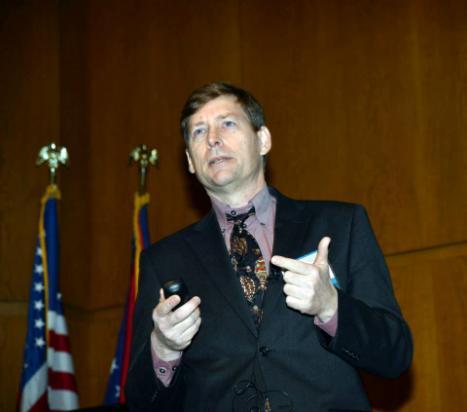 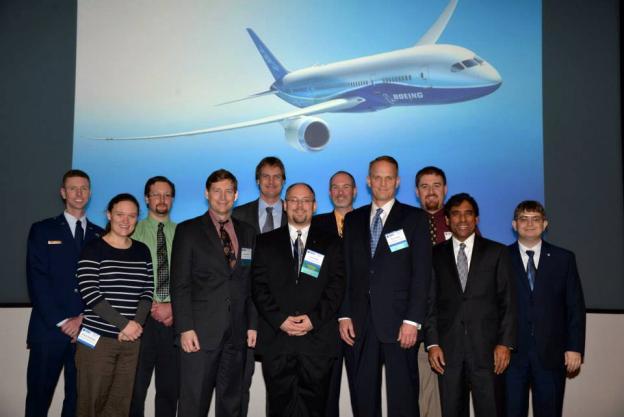 4 March 2015
Sinclair
 Conference
 Center
 Dayton, Ohio
2015 DCASS Organizing Committee
2015 DCASS Keynote Speaker 
Mr. Michael Drake
Symposium Planning Team
Executive Co-Chairs	Eric Swenson & Ryan Schmit
Technical Program		Ryan Schmit & Mike Brown 
Aide				Markus Rumpfkeil
Art-in-Science		Levi Elston
Corporate Sponsorship 	Sivaram Gogineni,  Cindy Obringer
Exhibits			Mike Brown
Keynote 			Lance Chenault
Publications 			Travis Michalak
Registration 			Amy Lynch & Tim Leger	
Government Approval 	Eric Swenson & Ryan Schmit
Venue and Gifts		Beth Huelskamp
Web Site 			Tim Leger
40th Dayton-Cincinnati
Aerospace Sciences Symposium
Recognizes the Following
CO-SPONSORS
American Institute of Aeronautics and Astronautics
American Society of Mechanical Engineers
Illinois Section
AFIT Student Section
ONU Student Section
UC Student Section
UD Student Section
UK Student Section
WSU Student Section
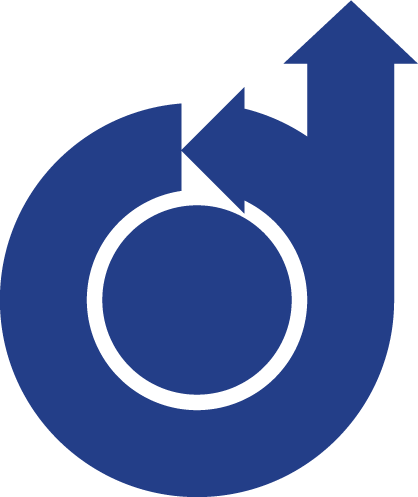 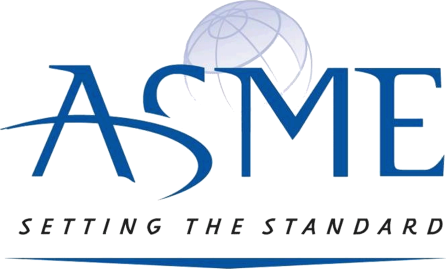 Dayton Section
Cedarville Student Section
UD Student Section
WSU Student Section
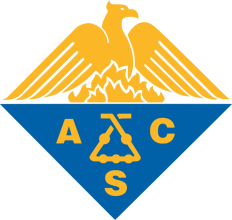 Association for Unmanned
Vehicle Systems International

Wright-Kettering Chapter
American Chemical
Society

Dayton Section
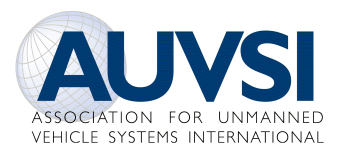 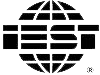 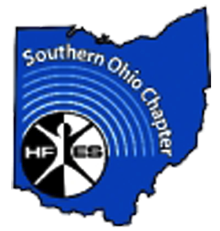 Institute of Environmental
Sciences and Technology

Greater Ohio Chapter
Human Factors and
Ergonomics Society

Southern Ohio Chapter
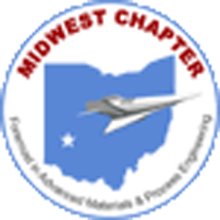 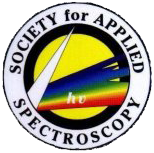 Society for the Advancement of
Materials and Process Engineering

Midwest Chapter
Society for
Applied Spectroscopy

Ohio Valley Section
39th Dayton-Cincinnati
Aerospace Sciences Symposium
Recognizes the Following
CORPORATE-SPONSORS
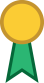 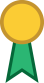 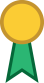 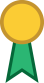 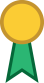 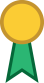 Platinum Level Sponsor
Gold Level Sponsor
Gold Level Sponsor
Gold Level Sponsor
Gold Level Sponsor
Gold Level Sponsor
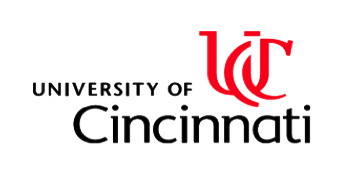 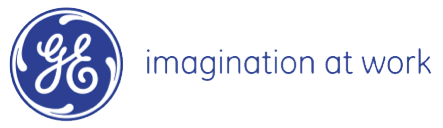 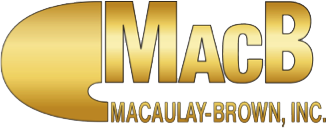 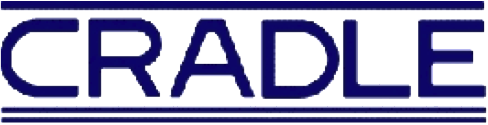 College of Engineering
 and Applied Sciences
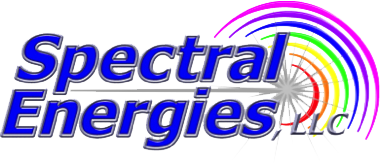 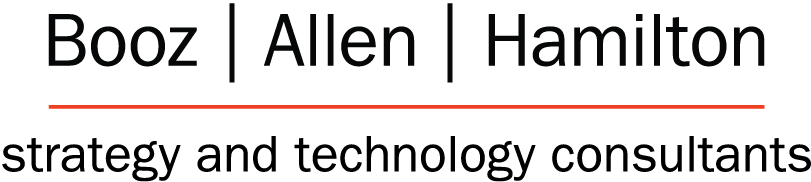 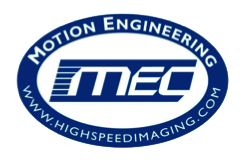 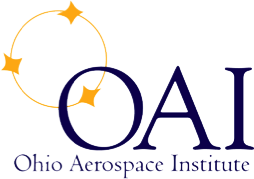 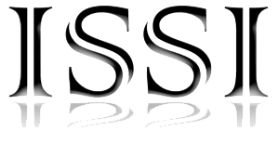 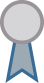 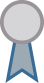 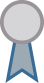 Silver Level Sponsor
Silver Level Sponsor
Silver Level Sponsor
40th Dayton-Cincinnati
Aerospace Sciences Symposium
Recognizes the Following
CORPORATE-SPONSORS
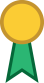 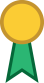 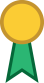 Gold Level Sponsor
Gold Level Sponsor
Gold Level Sponsor
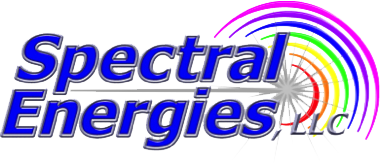 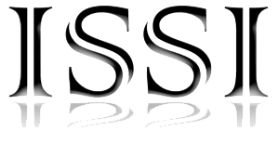 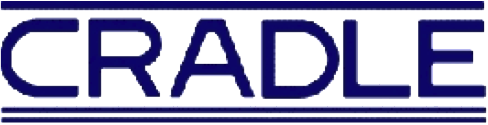 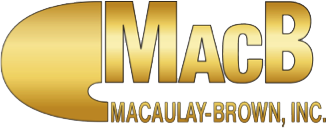 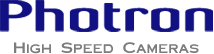 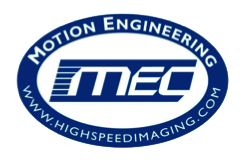 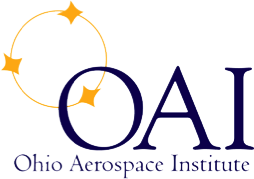 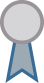 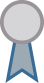 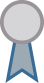 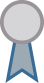 Silver Level Sponsor
Silver Level Sponsor
Silver Level Sponsor
Silver Level Sponsor
Art-in-Science Awards: First Place
Betty Quinton (AFRL) 
“Silica Viper with Iron Particles”
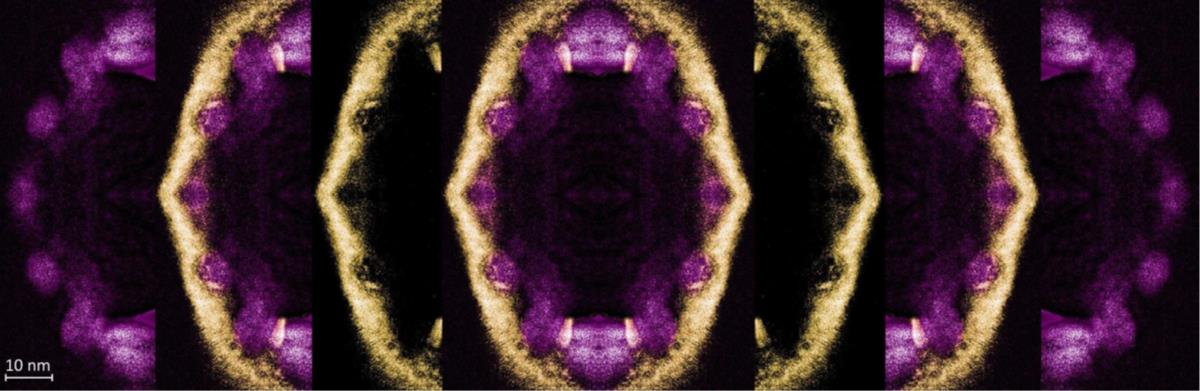 Congratulations!!
Art-in-Science Awards: Second Place
Helmut Koch (UK) 
“1st vs 4th State of Matter"
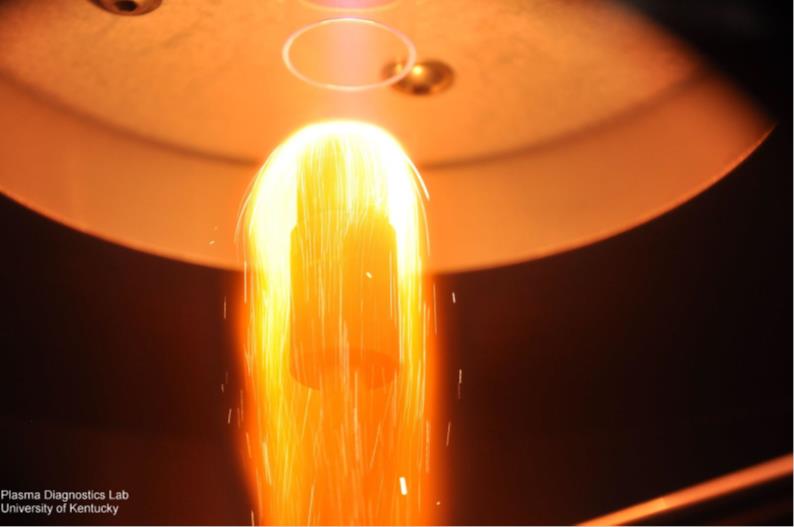 Congratulations!!
Art-in-Science Awards: Third Place
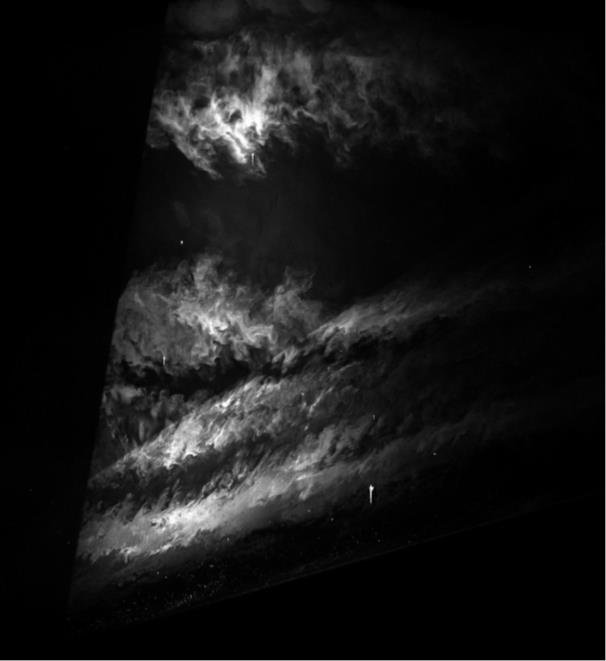 Paul Gulotta (AFIT)
“Supersonic Clouds”
Congratulations!!
Video-in-Science Awards: First Place
Christopher Koehler (UTC)
“Goal Driven Flow Visualization of a Complex Vortical Flow”
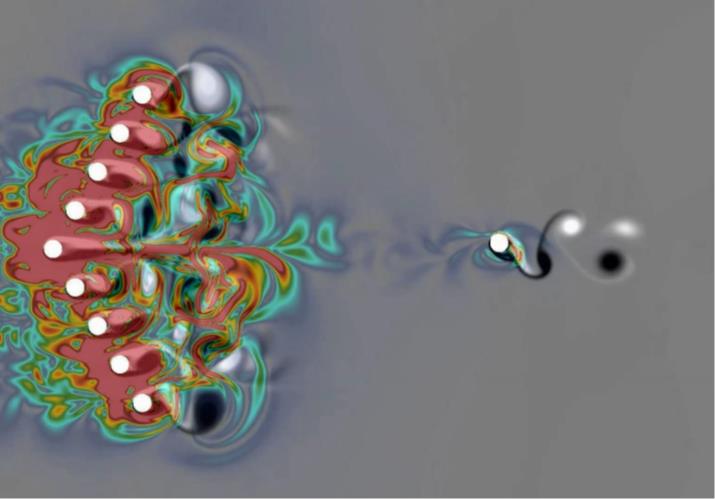 Congratulations!!
Best Technical Presentation Awards
Joseph Ausserer 		Fuels				AFIT
Tyler Dicks		Space 				Cedarville
Christopher Fisher	Optimization			WSU
William Graves		Materials 			AFIT
Kerianne Gross		Space Dynamics			AFRL
Benjamin Halls 		Combustion 			NRC
Joshuah Hess		Space Dynamics			AFIT
Adam Katterheinrich	Facilities 			GoHypersonic
Joseph Miller		Imaging & Diagnostics		AFRL
Pablo Mora		Experimental Applications	UC
Mark Reeder 		Fluid Dynamics			AFIT
Jim Tancred		Hypersonics	 		UD
Matthew Tufts		Hypersonics	 		OAI
Tim Vincent		CFD				UD
Connor Wiese		Heat Transfer			AFIT
Best Technical Presentation Award
Technical Category:  Fuels
Joseph Ausserer – (AFIT)
Title: “Mapping of Fuel Anti-Knock Requirements for Small Remotely Piloted Aircraft Engines”
Congratulations!!
Best Technical Presentation Award
Technical Category:  Space
Tyler Dicks – (Cedarville)
Title: “Versatile 3D Optical Measurement System for Satellite Deployables”
Congratulations!!
Best Technical Presentation Award
Technical Category:  Optimization
Christopher Fisher – (WSU)
Title: “Multi-Fidelity Design Optimization: Trust Region Centric Low-Fidelity Correction Methodology”
Congratulations!!
Best Technical Presentation Award
Technical Category:  Materials
William Graves – (AFIT)
Title: “Topology Optimization of a Penetrating Warhead”
Congratulations!!
Best Technical Presentation Award
Technical Category: Space Dynamics
Kerianne Gross – (AFRL)
Title: “Run Time Assurance Architecture and Formal Methods Analysis Applied to a 6U CubeSat Attitude Control Subsystem”
Congratulations!!
Best Technical Presentation Award
Technical Category:  Experimental Methods
Benjamin Halls – (SE)
Title: “X-ray Diagnostics of Liquid Mass Distribution in Impinging Jet Sprays”
Congratulations!!
Best Technical Presentation Award
Technical Category:  Space Dynamics
Joshuah Hess – (AFIT)
Title: “Alternate Numerical Solutions to Wahba's Problem for Satellite Attitude Determination”
Congratulations!!
Best Technical Presentation Award
Technical Category:  Facilities
Adam Katterheinrich – (GoHypersonic)
Title: “Hypersonic Wind Tunnel Ceramic Core Storage Heater Design”
Congratulations!!
Best Technical Presentation Award
Technical Category:  Imaging & Diagnostics
Joseph Miller – (AFRL)
Title: “High-Speed, Burst-Mode PIV for Space–Time Correlations in Turbulent Jets”
Congratulations!!
Best Technical Presentation Award
Technical Category: Experimental Applications
Pablo Mora – (UC)
Title: “Acoustic Field of a Rectangular Supersonic Jet Exhausting Over a Flat Surface”
Congratulations!!
Best Technical Presentation Award
Technical Category:  Fluid Dynamics
Mark Reeder – (AFIT)
Title: “Flight Tests Conducted to Analyze a Store Experiencing Cavity Flow”
Congratulations!!
Best Technical Presentation Award
Technical Category:  Hypersonics
Jim Tancred – (UD)
Title: “Aerodynamic Database Generation for a Hypersonic Vehicle using Variable-Fidelity Kriging and Control Elevon Deflection as an Independent Variable”
Congratulations!!
Best Technical Presentation Award
Technical Category:  Hypersonics
Matthew Tufts – (OAI)
Title: “Calculation of Base State for Transition Prediction on Cones at Angle of Attack”
Congratulations!!
Best Technical Presentation Award
Technical Category:  CFD
Tim Vincent – (UD)
Title: “A Simulation Tool for Aiding Qualification of Additively Manufactured Parts”
Congratulations!!
Best Technical Presentation Award
Technical Category:  Heat Transfer
Connor Wiese – (AFIT)
Title: “Comparison of Adiabatic Effectiveness Measurements Obtained from Pressure Sensitive Paint and Infrared Thermography Techniques”
Congratulations!!
AIAA Member Longevity
25 Years
Aaron Altman		Rick Graves		Marc Polanka
Lynnette Blaney	Frank Gulczinski	Mark Reeder	
Richard Cedar		Robert Hancock	Cynthia Robertson
Sean Coghlan		Michael Ol		R Kevin Rowe
40 Years
Eric Abell
Steward Cline		
Keigh Davis
Dean Matz 
William Smith
Congratulations!!
AIAA Member Longevity
50 Years
Awatef Hamed




Herbert Hickey
Joseph Martino
Charles Suchomel
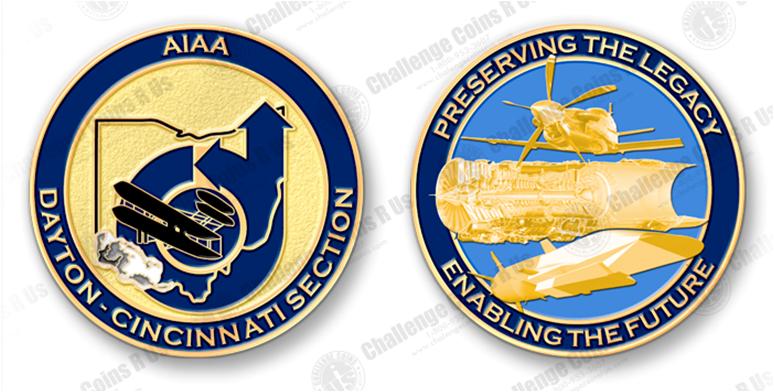 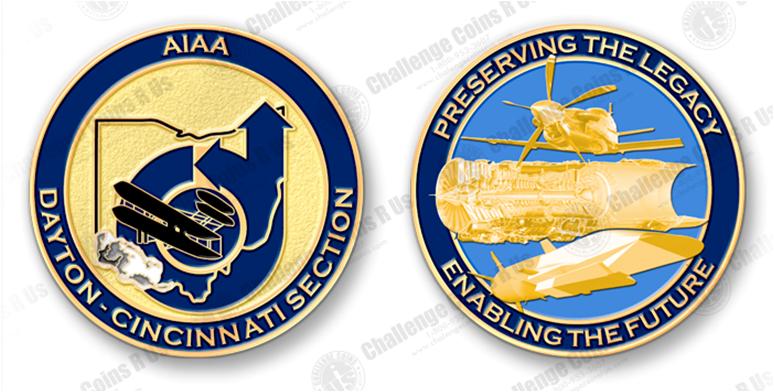 60 Years
Congratulations!!
AIAA Associate Fellows
John Doty
Faure Joel Malo-Molina
Congratulations!!
AIAA Fellow
Dr. Jim Gord (AFRL)
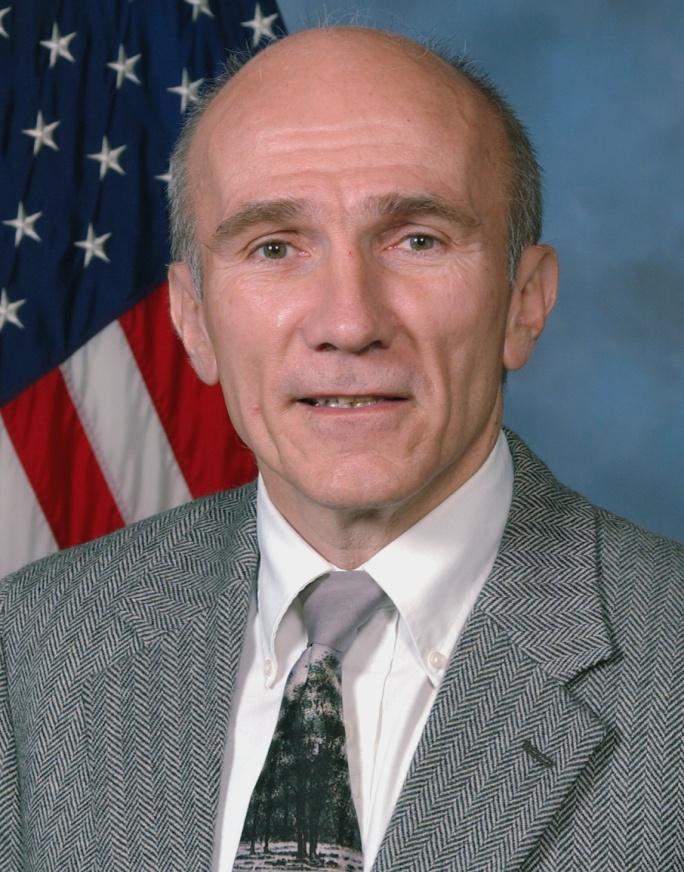 “For tireless work to enhance high tech leadership by the United States, in particular in the areas of optics and photonics, sensors, and directed energy.”
Congratulations!!
AIAA Fellow
Dr. Ajit Roy (AFRL)
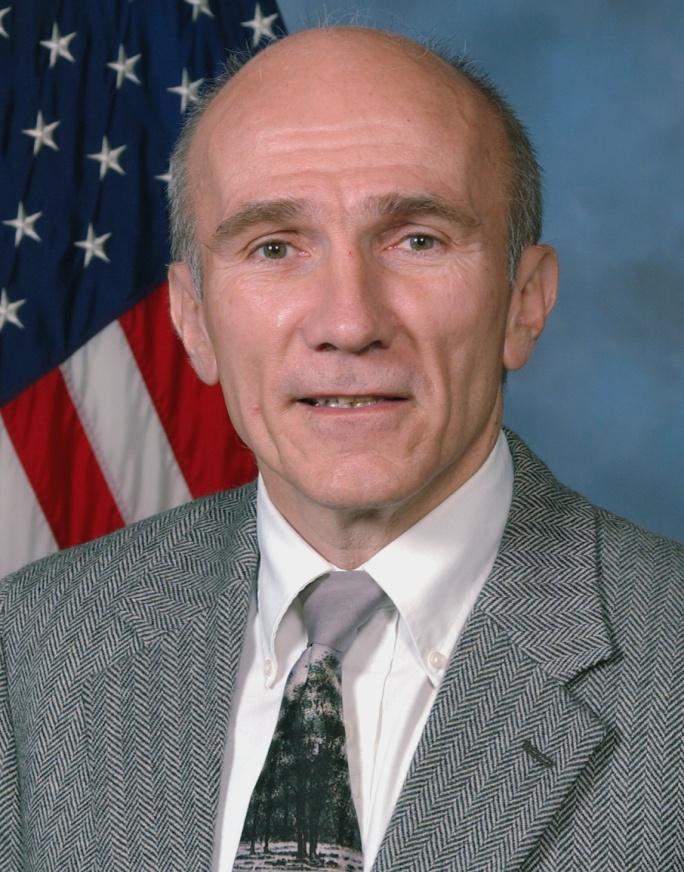 “For tireless work to enhance high tech leadership by the United States, in particular in the areas of optics and photonics, sensors, and directed energy.”
Congratulations!!
AFIT Graduate Student Award
for Service Excellence
Capt Joshua Shepard (AFIT)
For his master’s thesis entitled “Reverse Radio Frequency Fingerprinting for Remote Indoor Localization”
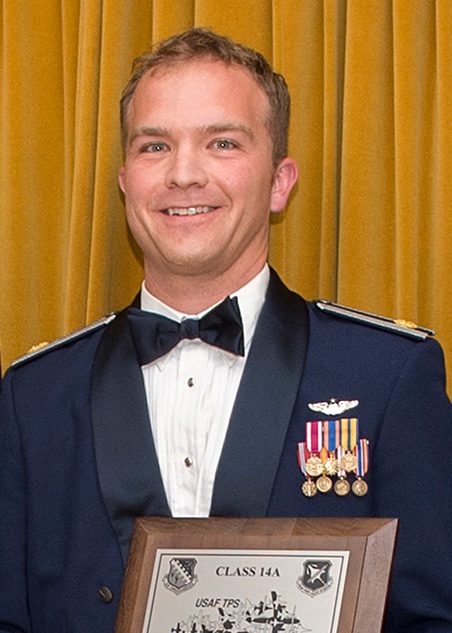 Congratulations!!
Outstanding Technical Contribution - Science
Dr. Stephen Clay (AFRL)
Mr. Philip Knoth (AFRL)
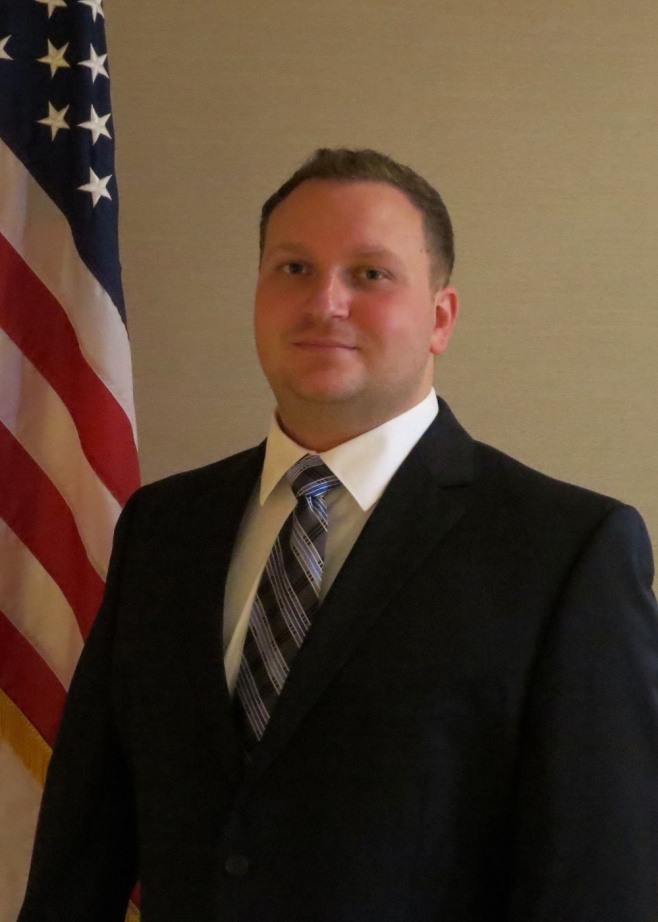 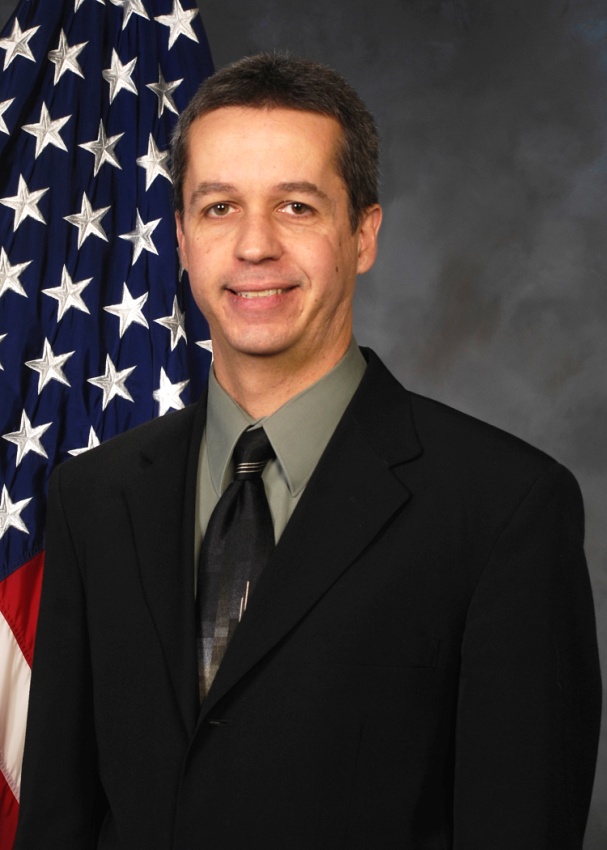 “For outstanding technical contributions and leadership in advancing the state of the art in progressive damage modeling for composite structures”
Congratulations!!
Outstanding Technical Contribution - Application
Mr. Doug Szczublewski (AFRL)
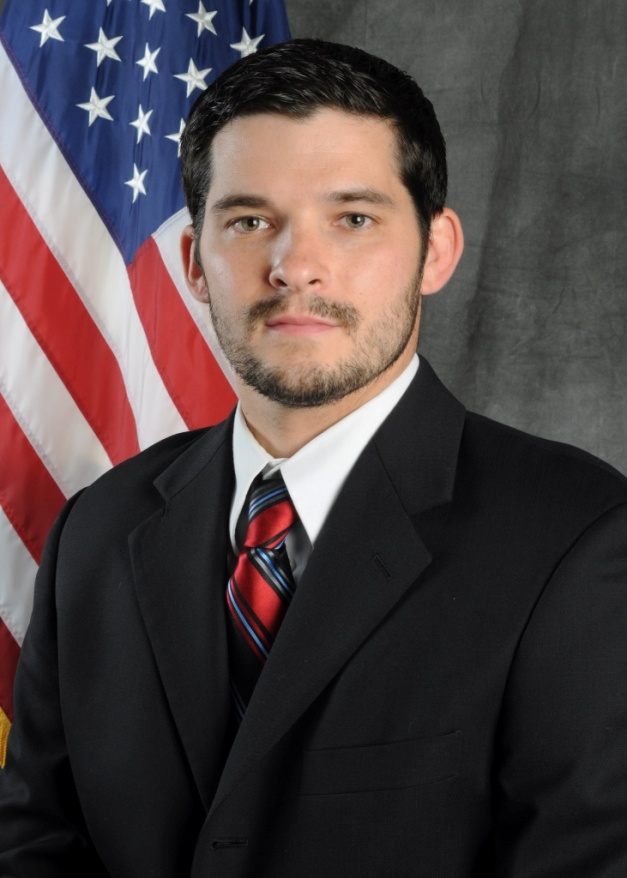 “For his exceptional work with small Unmanned Aircraft Systems (UAS) vehicle development leading to improved Intelligence, Surveillance and Recognizance (ISR) capability for the Department of Defense.”
Congratulations!!
Outstanding Management Contribution Award
Dr. Robert Hancock (AFRL)
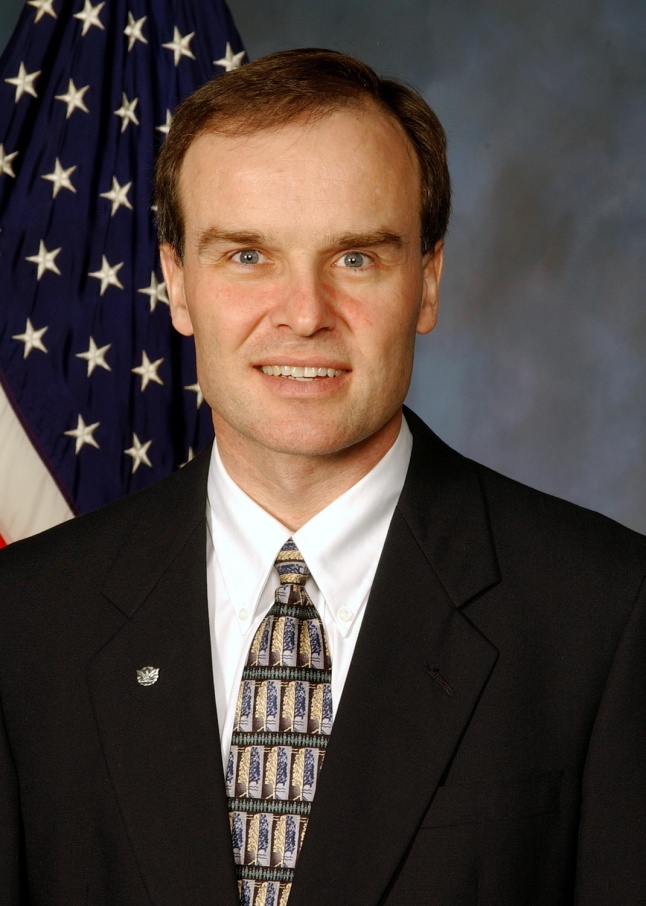 “For leading the RQT in-house High Impact Technologies (HIT) program at AFRL and managing the chief scientist innovative research funds, SBIR and STTR funds, and handling conference travel”
Congratulations!!
AIAA Chairman’s Award
Rich Snyder (AFRL)
“For his service to the organization over the past decade with particular emphasis on his efforts to obtain conference attendance approval for government employees desiring to attend DCASS”
Congratulations!!
AIAA Chairman’s Award
Michael White (OAI)
“For his service to the organization as the Section Public Policy Lead with particular emphasis on his efforts to organize a section meeting with Congressman Mike Turner and arrange a private tour of The Wright Brothers home "Hawthorn Hill"”
Congratulations!!
AIAA New Section Chair
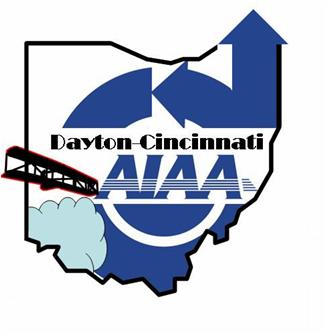 Jayesh Mehta (Belcan)
Congratulations and Good Luck!!